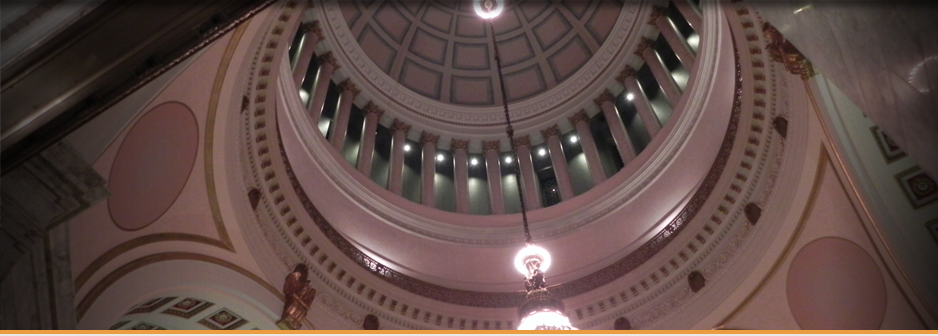 Meet DES
Planning the Biennium to Avoid the Last Minute Rush
Nancy Deakins, P.E.E&AS Assistant Program Manager
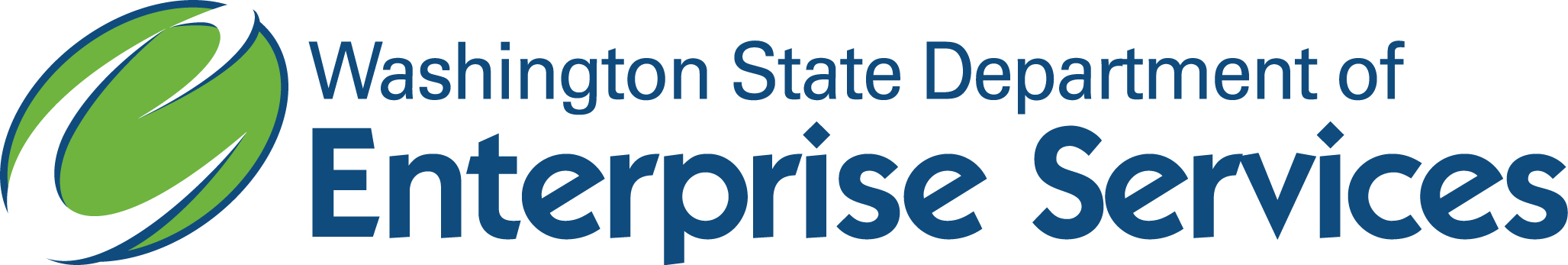 [Speaker Notes: Pick a logo for the main page of your presentation.  Delete the other logo.]
We Provide
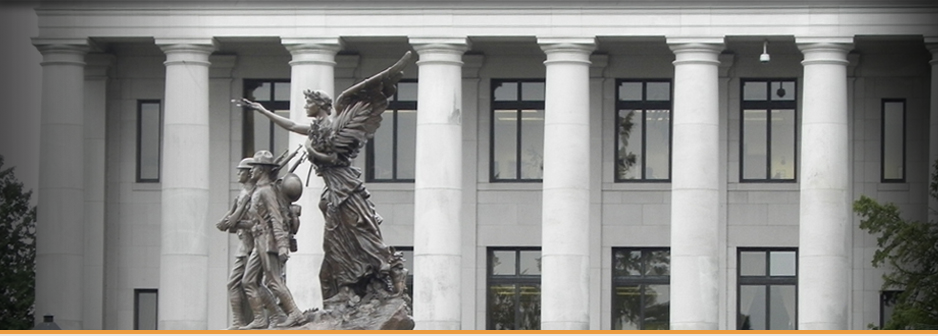 Centralized leadership in
 efficiently and 
 cost-effectively 
managing resources    
  necessary to support the delivery 
  of state government services.
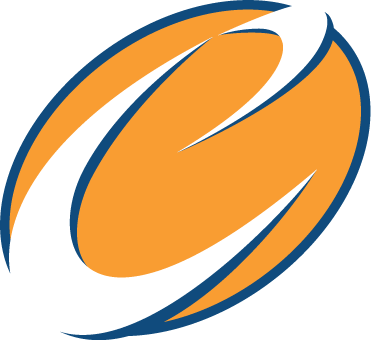 No More Minor Works Reapprops
SBCTC won’t be requesting in the future


Before 2015-17	Reapprops at 40%

2015-17  		Reapproped ~ 10%
		
			& Lapsed Millions Unspent $


(and the Legislature wants it spent)
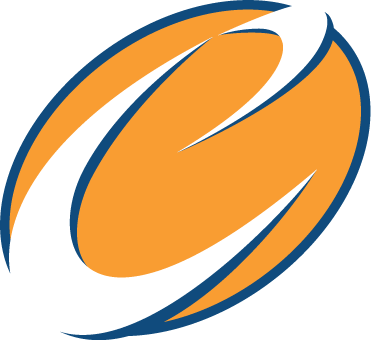 Master Schedule Early in Bien
DES PMs will help you:

Strategize the packaging
 
Schedule all the work 

To get done by June 2017
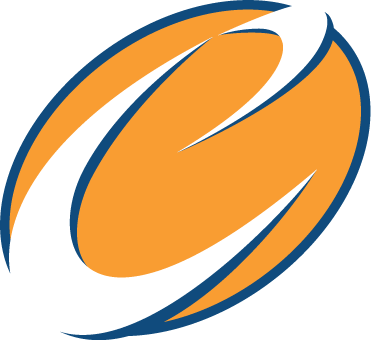 Master Schedule Early in Bien
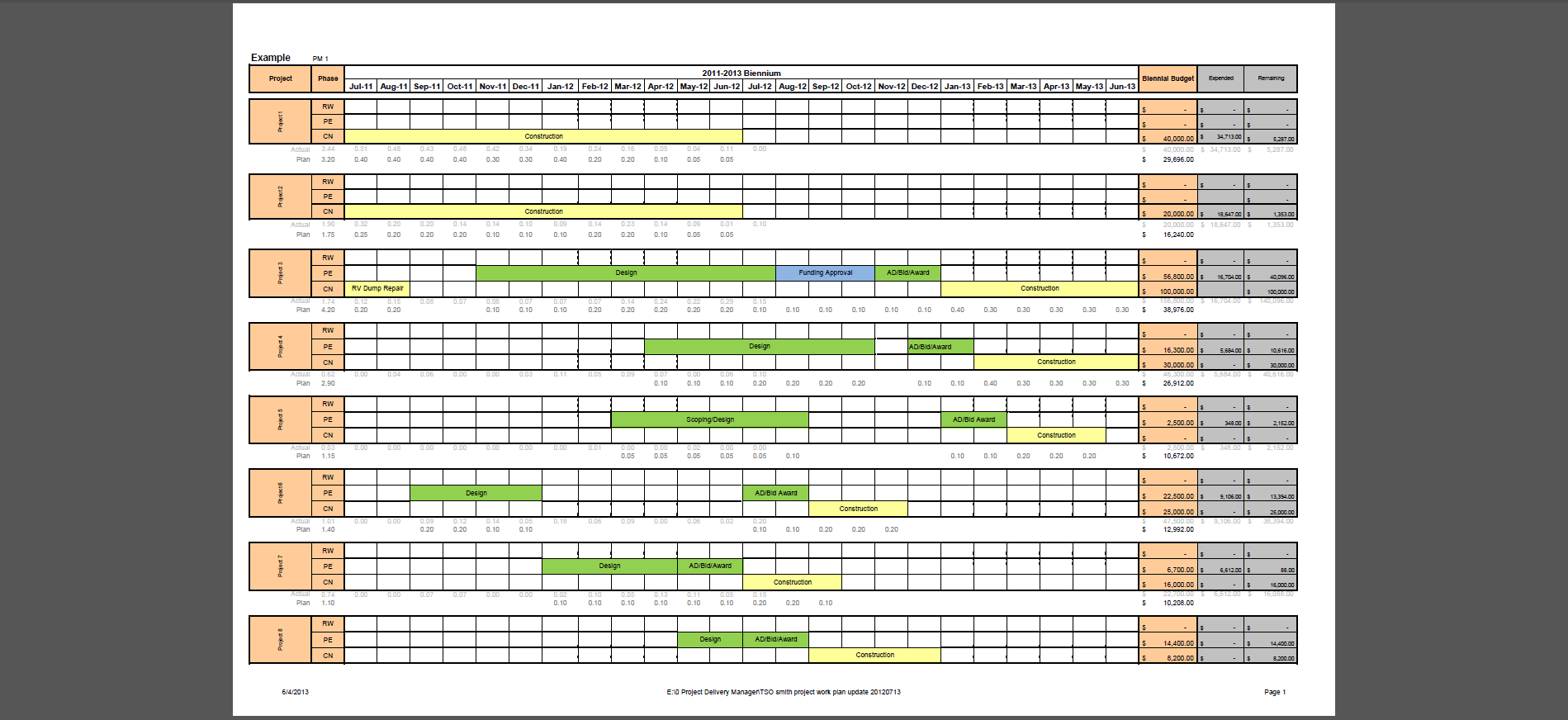 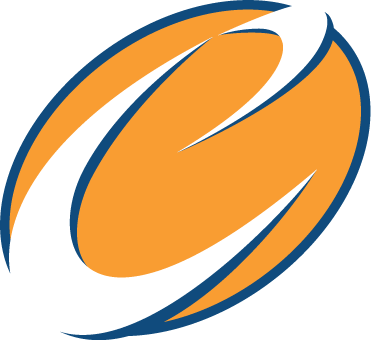 Schedule Considerations
Staff workload

Class/Client Schedules

Weather Sensitivity

Project Delivery Methods

Bundling into larger packages
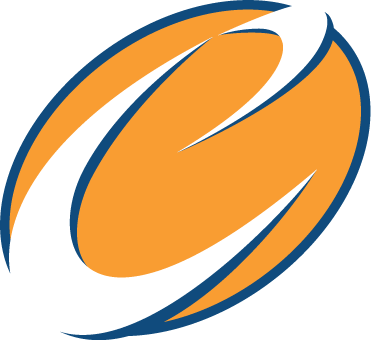 Typical Schedule Durations
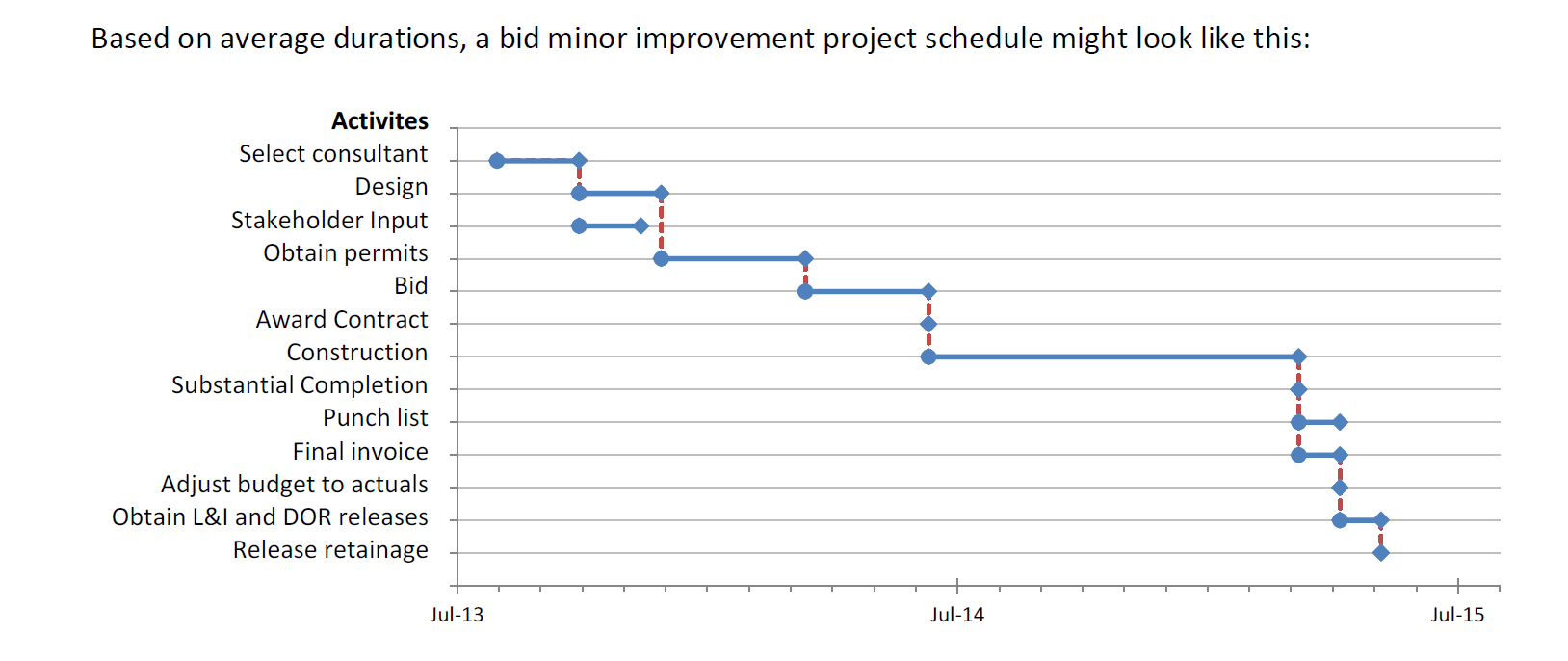 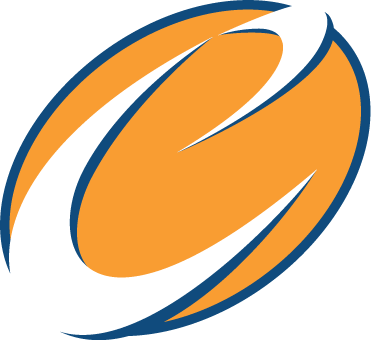 Source:  SBCTC Minor Project Allocation Notes http://www.sbctc.edu/college/admin/2015-17-SBCTC-Minor-Project-Allocation-Notes-22Jul15.pdf
How You Can Help Us Help You
Set up a minor works strategy meeting with your PM

Communicate expectations early

Discuss all projects 
Funded & trying to get funds

Be open to schedule options
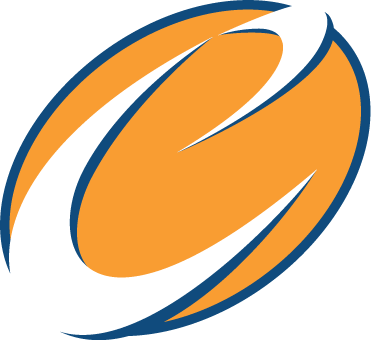 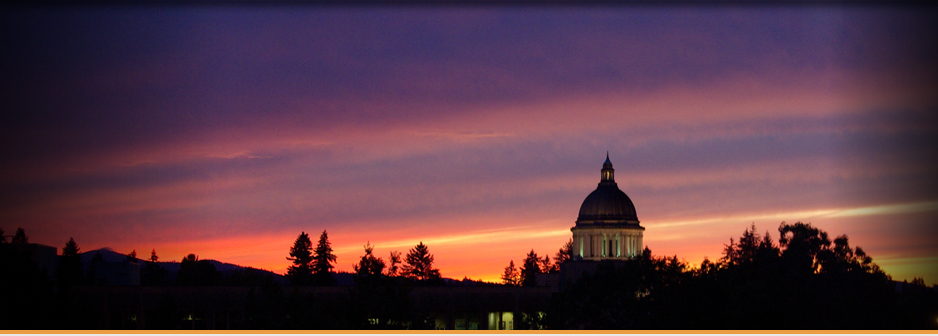 Any Questions?
Meet DES
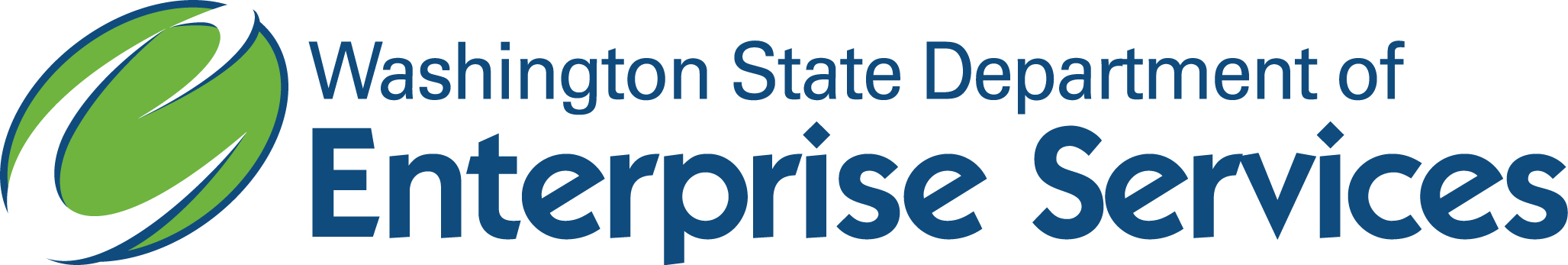 Nancy Deakins, P.E.Assistant Program Manager
Nancy.Deakins@des.wa.gov
(360) 407-9333
[Speaker Notes: Pick a logo for the main page of your presentation.  Delete the other logo.]